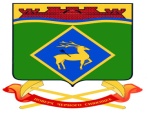 Бюджет Литвиновского
сельского поселения на 2022 год и на плановый период 2023 и 2024 годов
Бюджет для
 граждан
Администрация Литвиновского сельского поселения
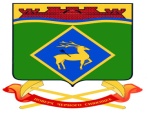 ЧТО ТАКОЕ БЮДЖЕТ ?








				Если расходы бюджета превышают доходы, то бюджет
				формируется с дефицитом. При дефицитном бюджете
				растет долг и (или) снижаются остатки. Превышение
				доходов над расходами образует профицит. При
				профицитном бюджете снижается долг и (или) растут
				остатки.
				Сбалансированность бюджета по доходам и расходам –
				основополагающее требование, предъявляемое к 				                      органам, составляющим и утверждающим бюджет.
БЮДЖЕТ
ДОХОДЫ  БЮДЖЕТА
РАСХОДЫ БЮДЖЕТА
Форма образования расходования денежных средств
Поступающие в бюджет денежные средства
Выплачиваемые из бюджета денежные средства
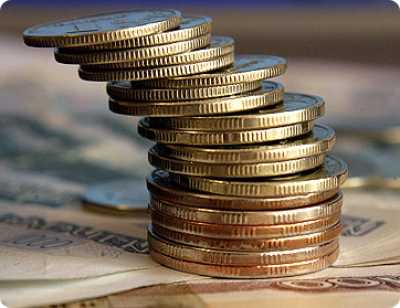 Администрация Литвиновского сельского поселения
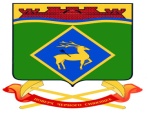 Формирование показателей местного бюджета осуществлялось на основе прогноза социально-экономического развития Литвиновского сельского поселения на 2018-2024 годы с учетом уровня инфляции в 2022 году – 4.0 %, в 2023 – 4%, в 2024 – 4%
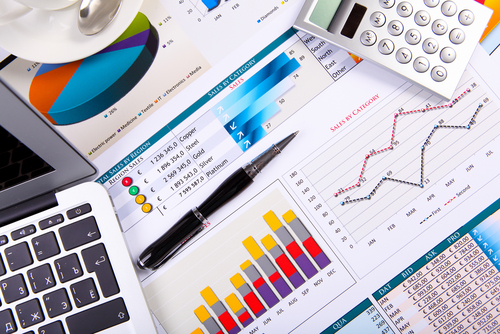 Администрация Литвиновского сельского поселения
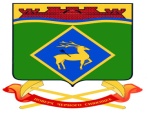 Администрация Литвиновского сельского поселения
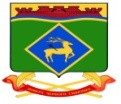 Наращивание темпов роста собственных (налоговых и неналоговых) доходов
Администрация Литвиновского сельского поселения
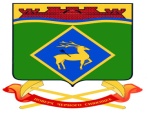 Основные параметры местного бюджета на 2022год
Доходы бюджета                                   15 531.6тыс. рублей
Расходы бюджета                                 15531,6тыс. рублей
Налог на доходы физических лиц
1000,0
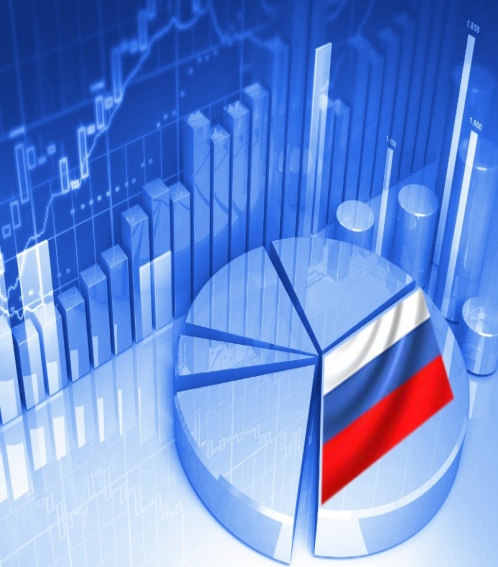 Общегосударственные вопросы
5242,5
Налоги на совокупный доход  1000,0
Национальная оборона 241,7
Налоги на имущество 2600,5
Национальная безопасность и правоохранительная деятельность 30.0
Государственная пошлина 31,3
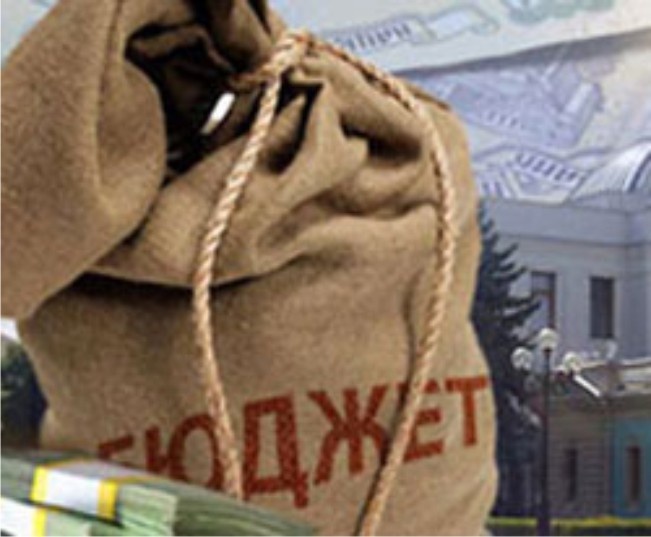 Доходы от использования имущества, находящегося в государственной и муниципальной собственности 85.9
Национальная экономика157.5
Дорожное  хозяйство 2036,0
Благоустройство   2067,6
Образование  15,0
Штрафы, санкции, возмещение ущерба 
17,7
Культура  5555,1
Пенсионное обеспечение  
153.7
Массовый спорт 
17,5
Безвозмездные поступления 
10796,2
Администрация Литвиновского сельского поселения
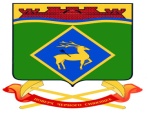 Расходы местного бюджета , формируемые в рамках муниципальных программ Литвиновского сельского поселения, и непрограммные расходы
2024 год
2022
год
2023
год
- расходы бюджета, формируемые в рамках муниципальных программ Литвиновского сельского поселения
- непрограммные расходы
Администрация Литвиновского сельского поселения
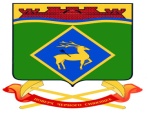 Объем бюджетных ассигнований на реализацию программ 
в 2022 – 20243 годах
61.7 %
Администрация ЛИТВИНОВСКОГО сельского поселения
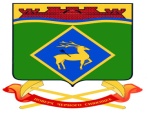 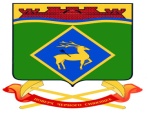 Расходы местного бюджета в 2022 году
Администрация Литвиновского сельского поселения
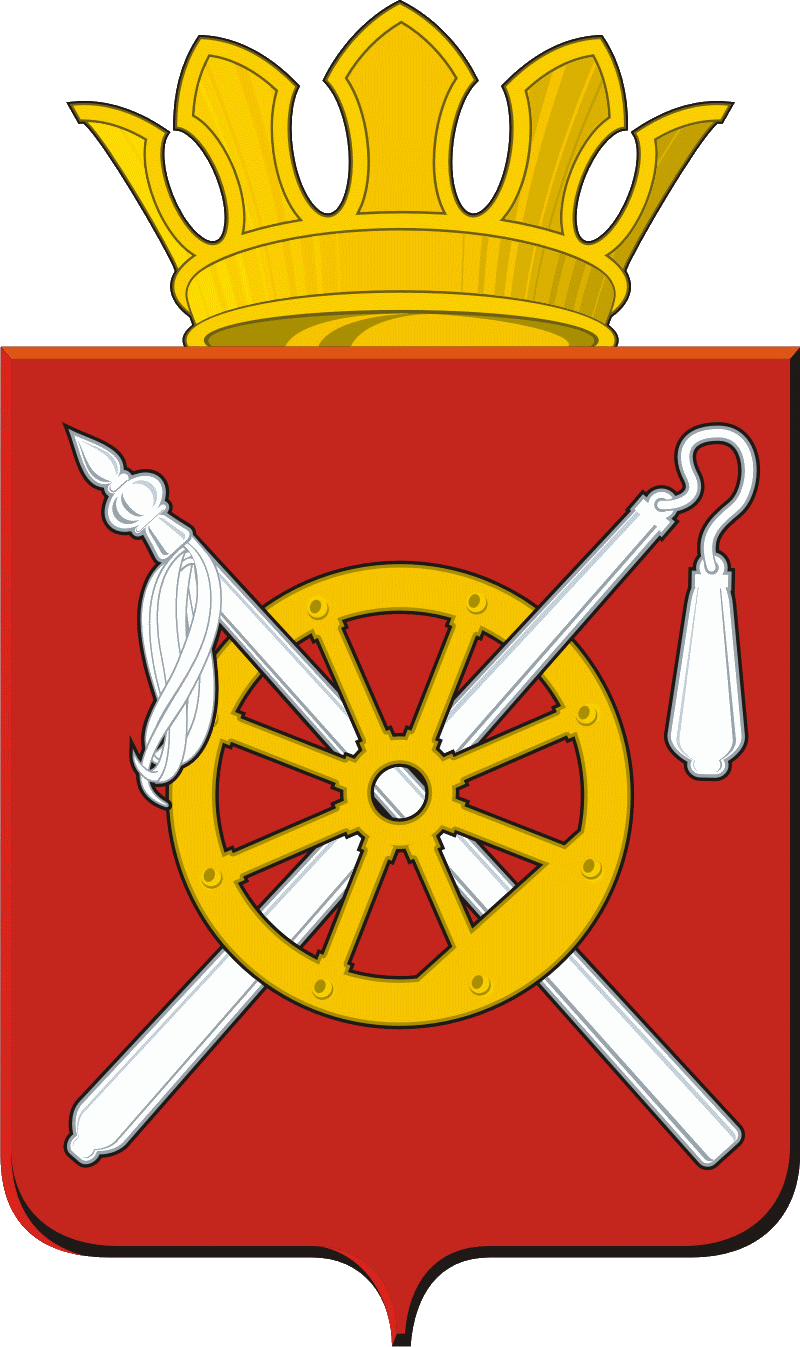 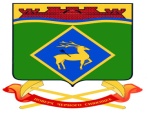 Структура собственных доходов  местного бюджета в 2022 году
Администрация Литвиновского сельского поселения
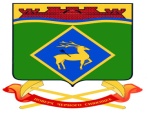 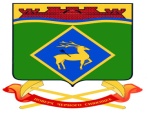 Муниципальная программа «Развитие культуры» общий объем расходов
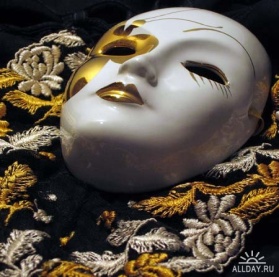 Администрация Литвиновского сельского поселения
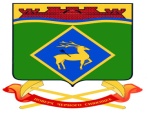 Развитие физической культуры и спорта
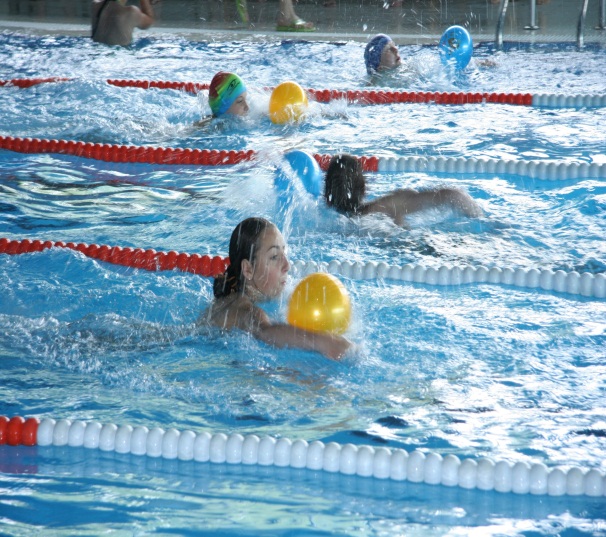 Администрация Литвиновского сельского поселения
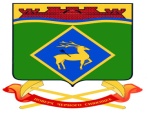 Муниципальная политика
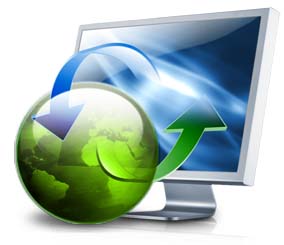 Администрация Литвиновского сельского поселения
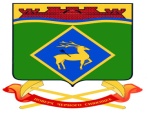 Программа «Управление муниципальным имуществом»
Администрация Литвиновского сельского поселения
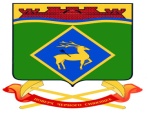 Муниципальная программа «Защита населения и территории от чрезвычайных ситуаций, обеспечение пожарной безопасности»
Администрация Литвиновского сельского поселения
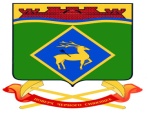 Муниципальная программа «Развитие транспортной системы»
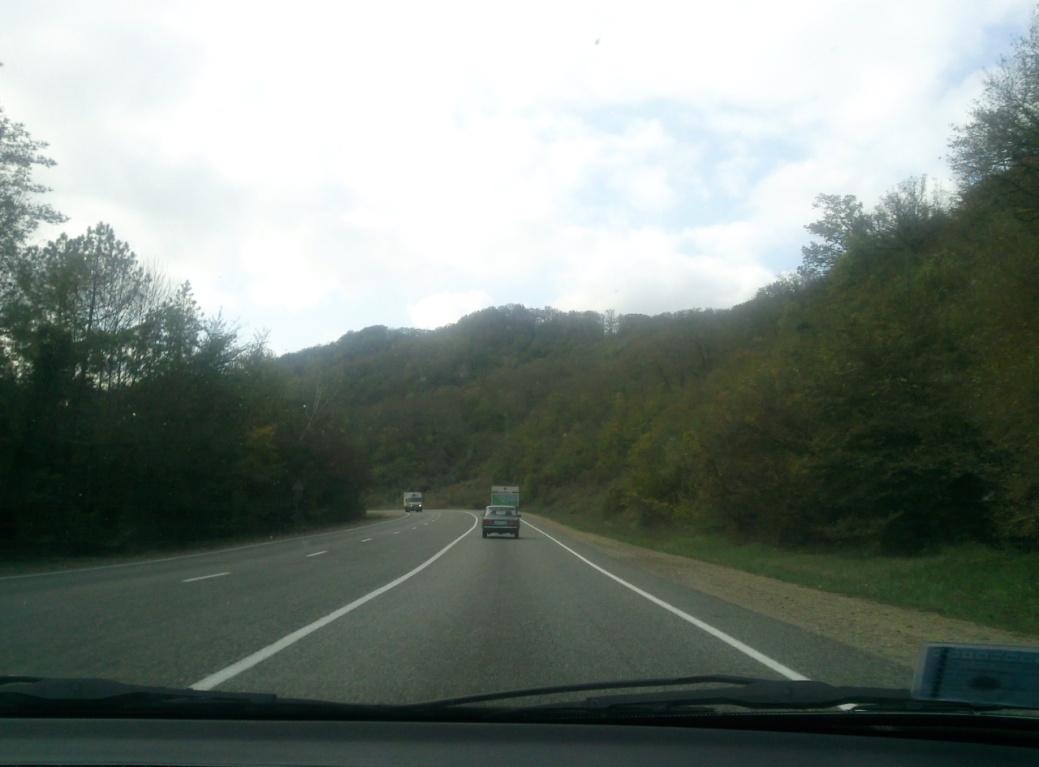 Администрация Литвиновского сельского поселения
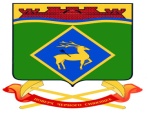 Муниципальная программа «Управление муниципальными финансами и создание условий для эффективного управления 
муниципальными финансами»
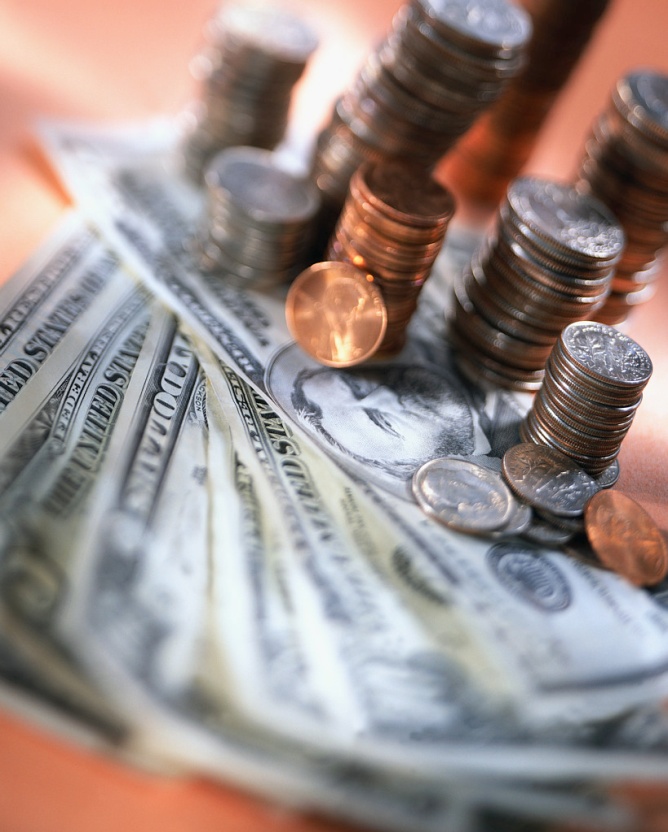 Администрация Литвиновского сельского поселения
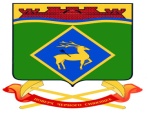 Муниципальная программа «Благоустройство территории Литвиновского сельского поселения»
2022 год
2023 год
2027,6тыс. рублей
1682.6тыс. рублей
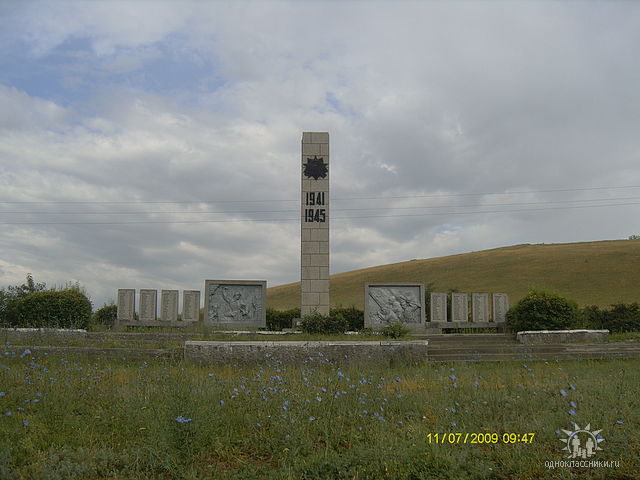 2024 год
1733.1тыс. рублей
Администрация Литвиновскогосельского поселения
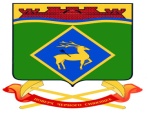 Муниципальная программа 
«Энергоэффективность и развитие энергетики»
2022 год 
160,0 тыс. рублей
2023год
0,0тыс. рублей
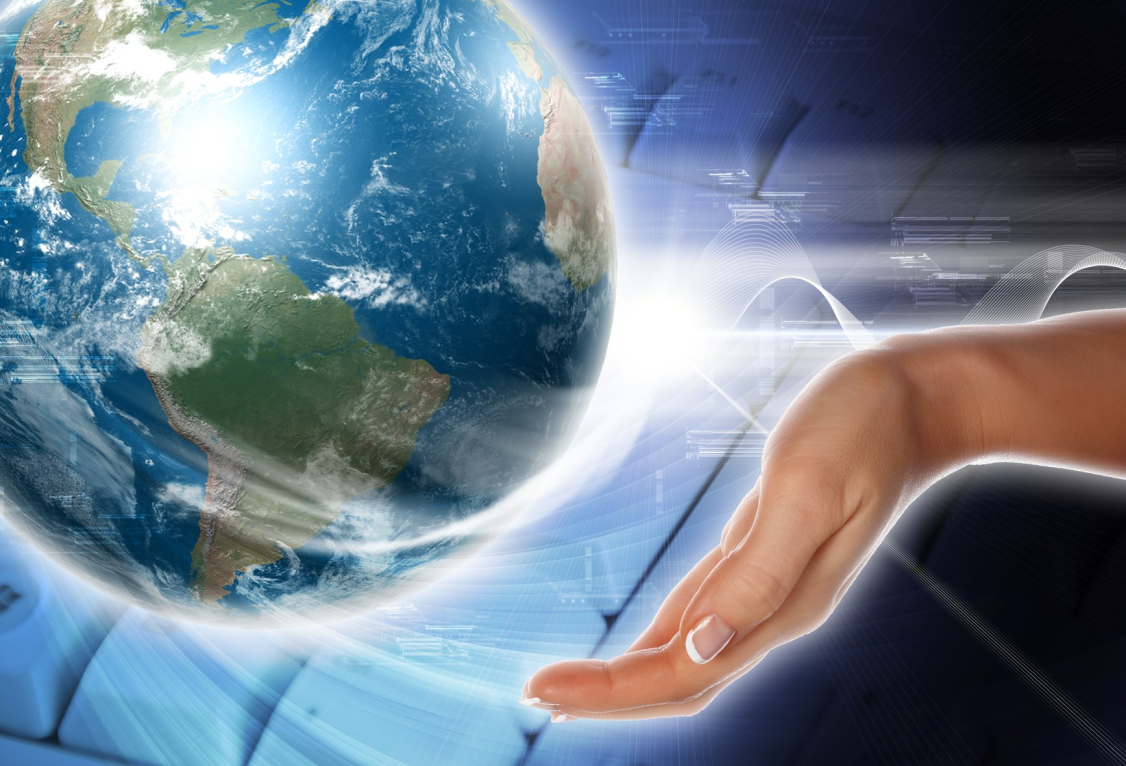 2024год
0,0тыс. рублей
Администрация Литвиновского сельского поселения
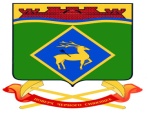 «Бюджет для граждан» 
подготовлен сектором экономики и финансов
администрации Литвиновского сельского поселения

Администрация Литвиновского сельского поселения находится по адресу:
С. Литвиновка Ростовской области, Белокалитвинского района ул. Садоваяд.2. Телефон 886361189 электронная почта sp04046@donpac.ru

Информацию о бюджете можно получить на официальном сайте Администрации Литвиновского сельского поселения по адресу: http://litvinovadm.ru/